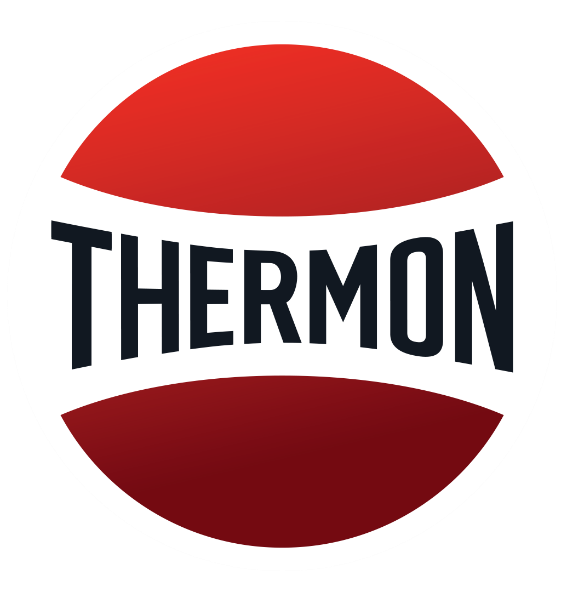 Tube Bundle
Sample Conditioning & CEMS 
Analyzer System Solutions
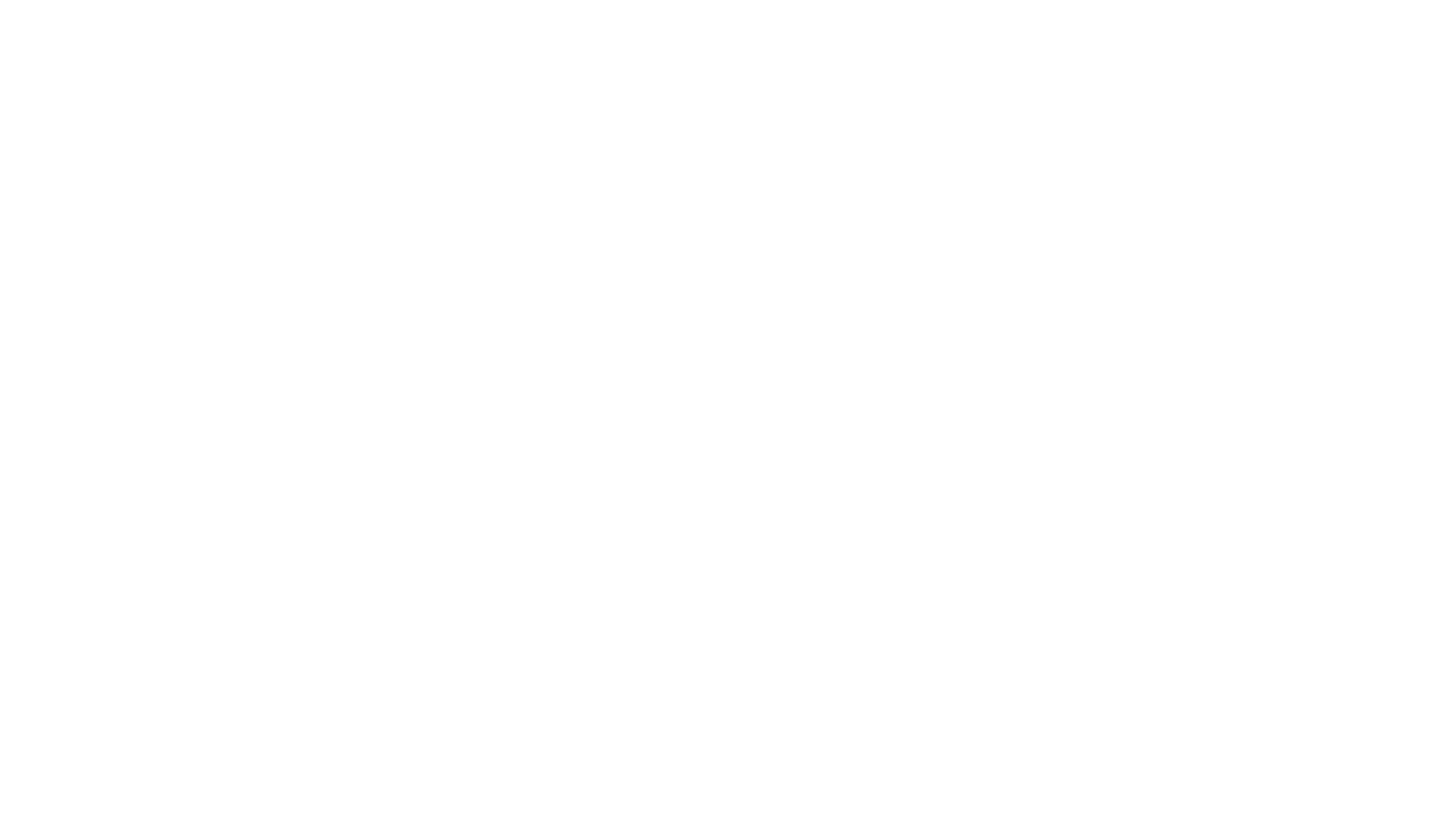 Agenda
Thermon Overview – background and update
Lead times/Supply Chain
Design/Build Considerations
Accessories/System solution
Proper installation techniques/Site Services
Power Blankets
Industrial Process Heating
Thermon now offers heating solutions for the external and internal maintenance of process temperatures in critical applications, while including advanced controls and communications platforms to add more value for our end customers
Electric Air Heating
Analytical & Emission Monitoring Bundle
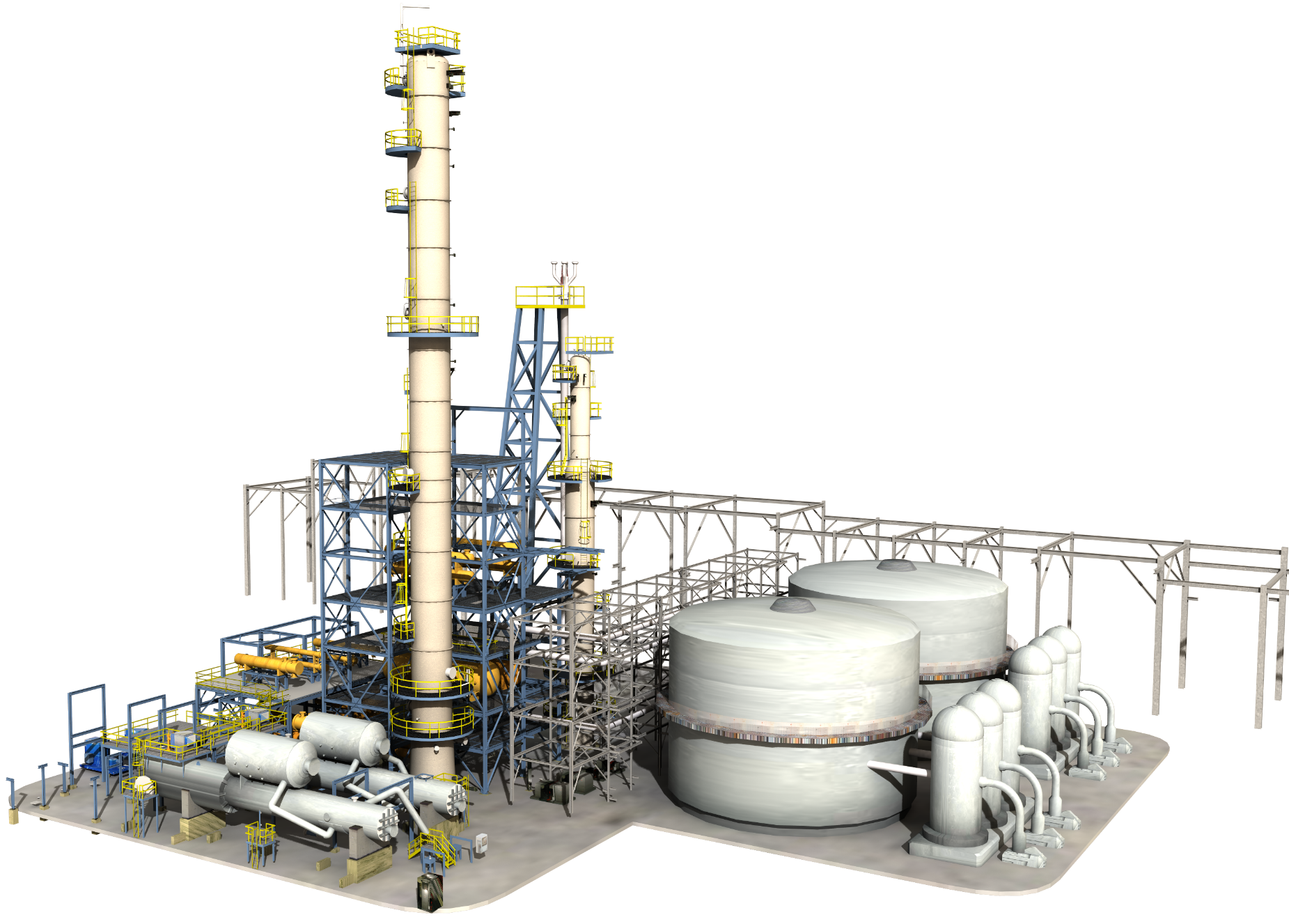 Steam Heat Tracing Solutions
Gas Catalytic 
Heating
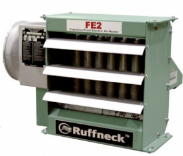 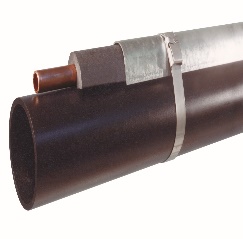 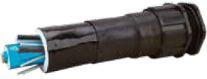 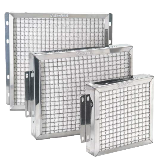 Market-leading IIoT Communication Software & Controls
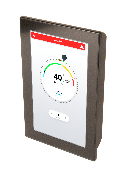 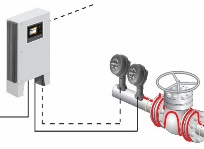 Engineered Heating & Filtration Systems
Electric Heat Tracing Systems
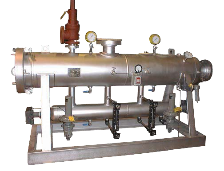 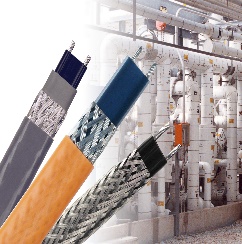 Immersion Heating
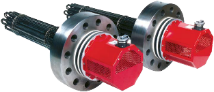 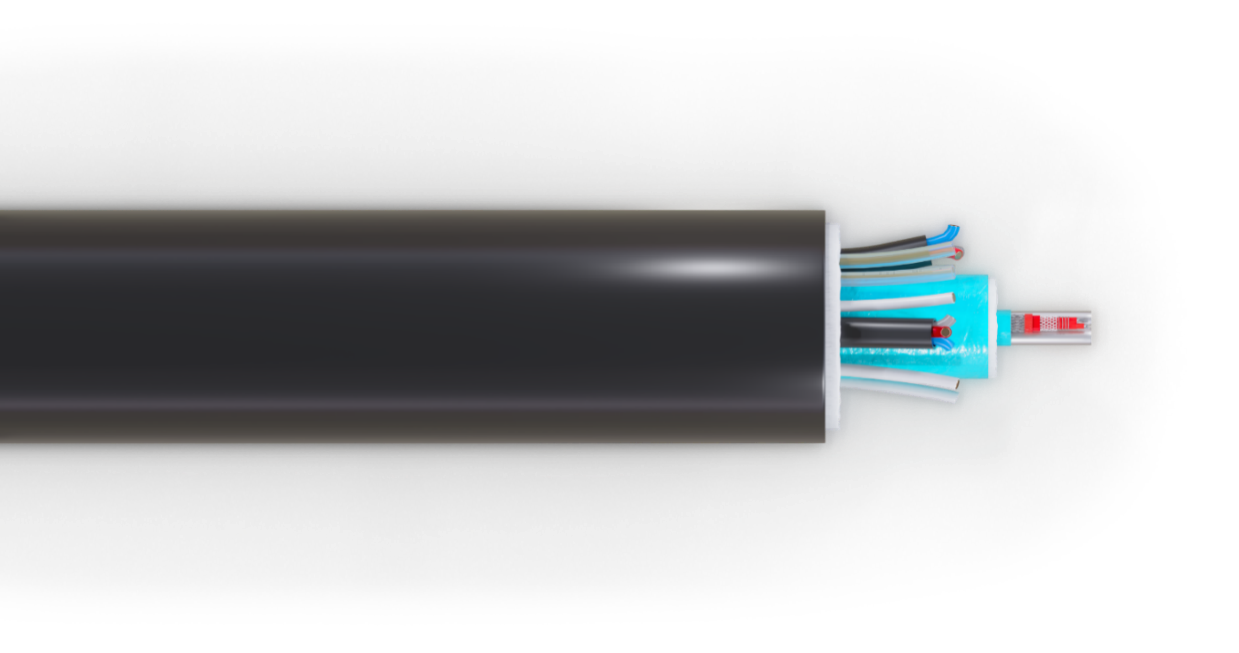 CEMS Umbilical
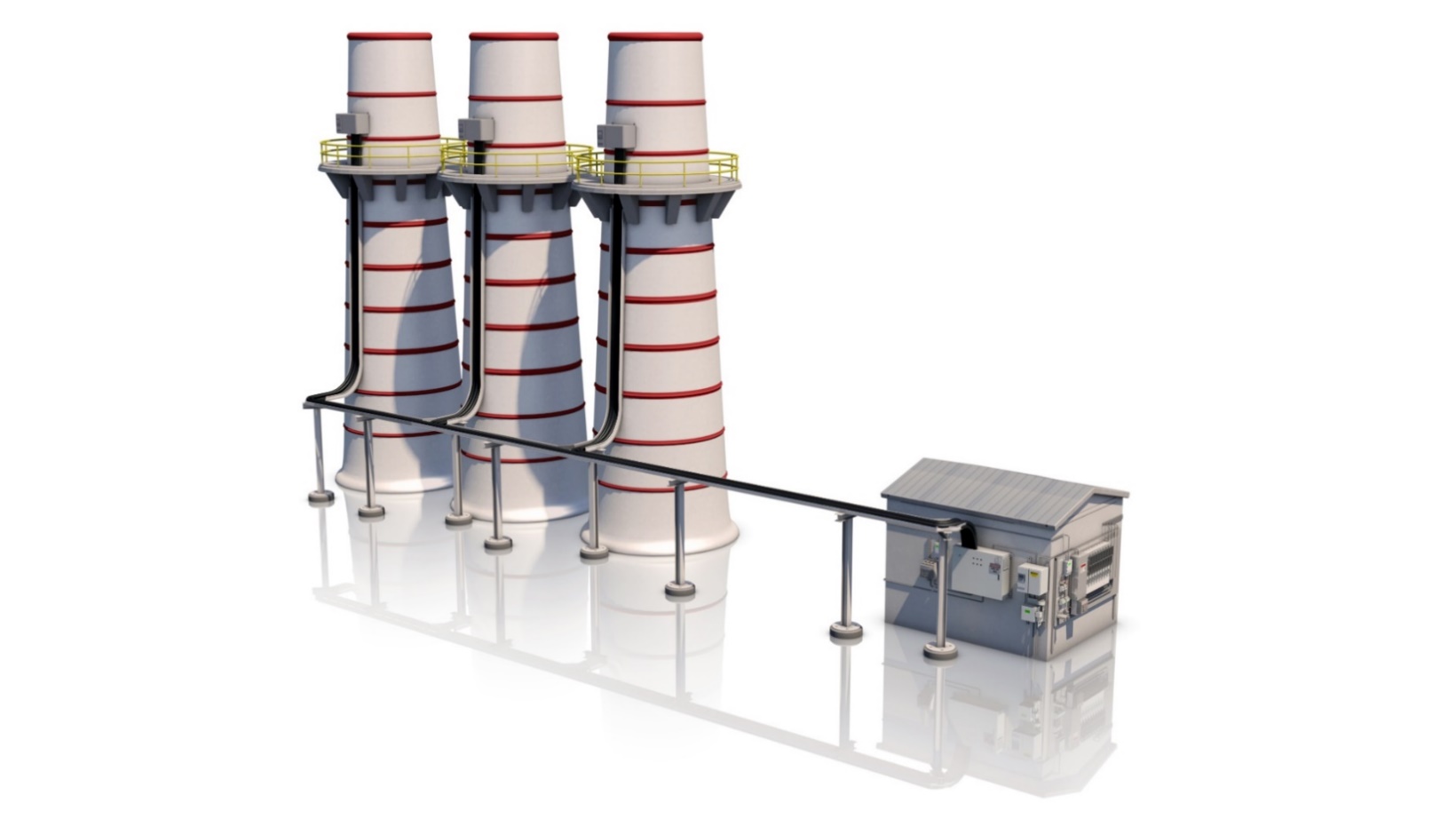 Monitoring Processes 
Dilution Systems – Freeze Protection
Hot Extractive Systems – Temperature Control
SOx, NOx, CO, Hg and others
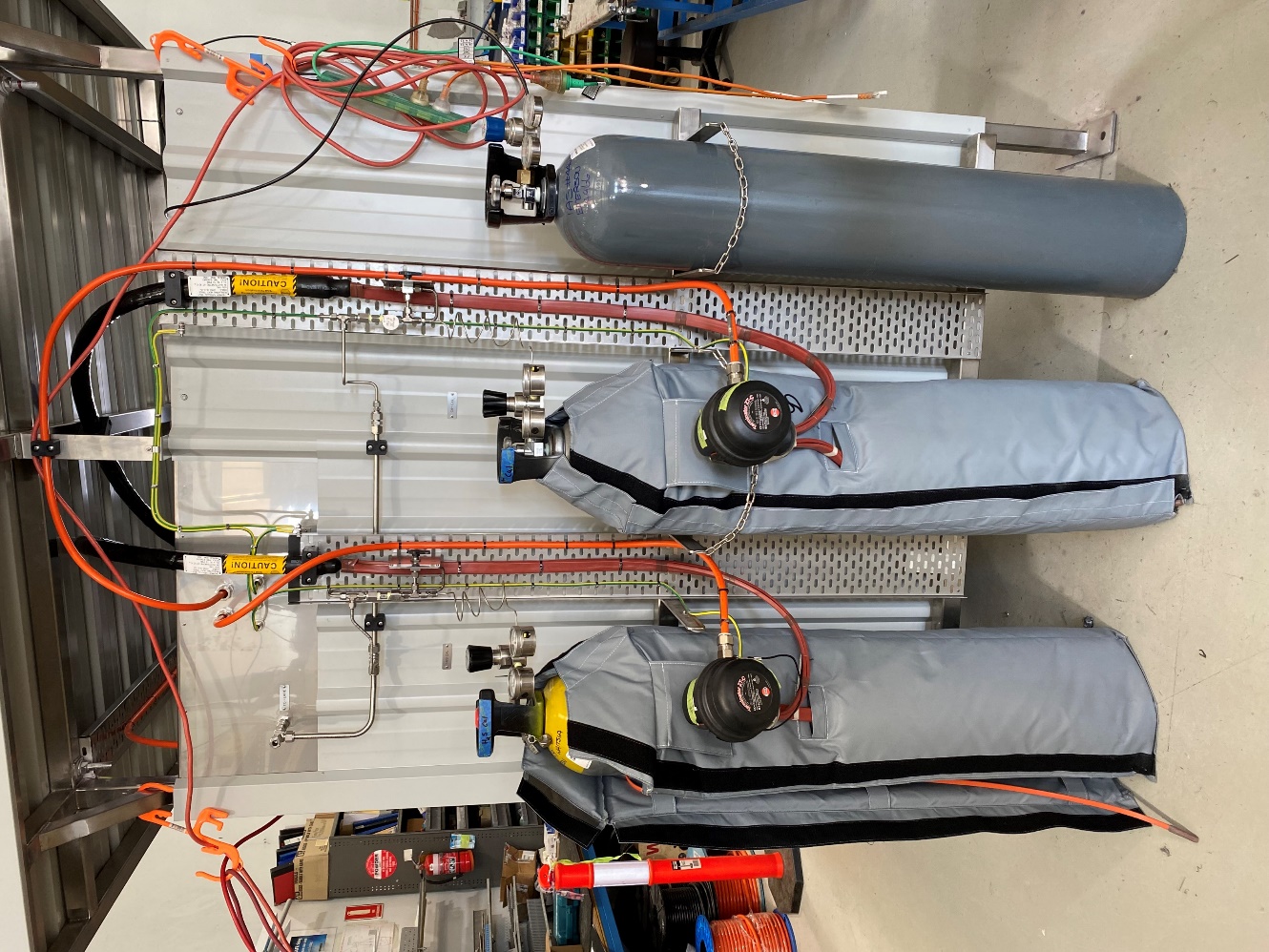 Supply Chain / Lead Time Update
Our supply team has filled the raw material shelves with the most common tubes needed, including seamless and welded stainless steel, copper, Alloy 825 and Fluoropolymer tubing. In addition, we have built up stock on our most popular heating cables, such as BSX, HTSX and HPT. Our operations management has prepared skilled and cross-trained personnel, using world class process improvement techniques, which has opened capacity for the return of our Quick-Ship-Program**. 

For bundle needs up to 1000 ft quantity: (For larger demand, confirm with factory)* 
• Self-regulating/HPT bundles: Standard 2-3 wks. Quick-Ship 5-7 workdays $350 fee
• SE/ME – XINS bundles: Standard 3-4 wks. Quick-Ship 1-2 weeks $500 fee 
• Light & Heavy steam trace: Standard 2-3 wks. Quick-Ship 5-7 workdays $350 fee 
• High temp., HT, HTX & HTX2: Standard 3-4 wks. Quick-Ship 1-2 weeks $500 fee 
• Price listed SL ThermoTube®: Stock-1 week 
• CEMS Bundles: 4 weeks with expedite options
• SafeTrace bundles: Contact factory for available stock & lead-time
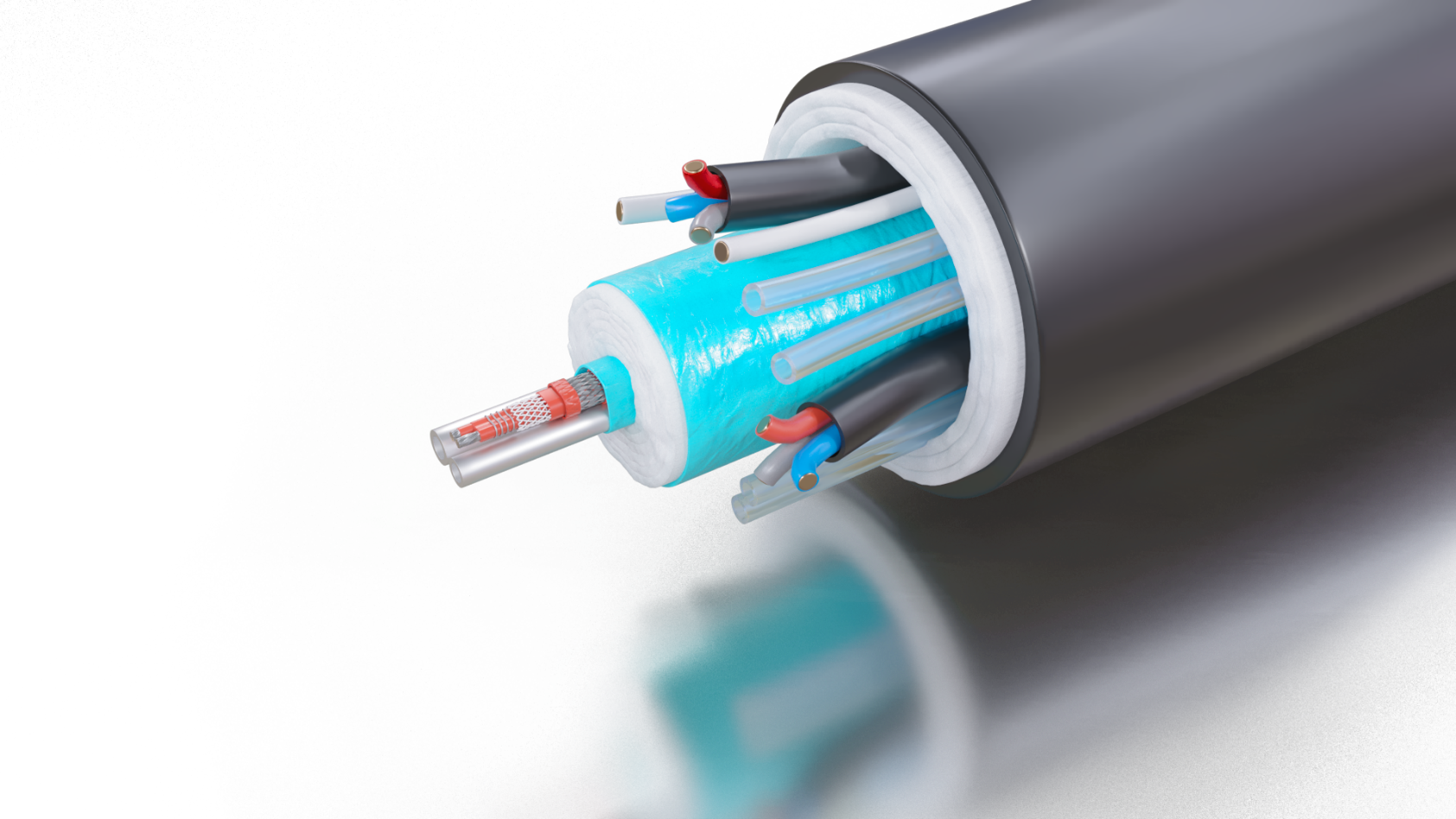 Supply Chain:

SS Tubing
Silicon
Heater cable components
PFA?
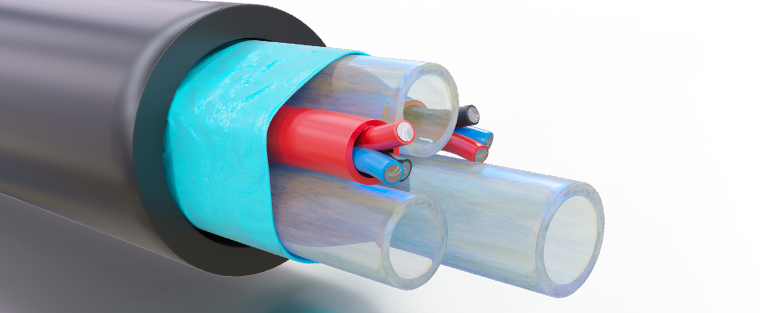 Thermal Design Challenges
Keep the product surface cool to touch
Maintain the process fluid temperature
At the lowest specified ambient condition
Don’t overheat process fluid temperature
At the highest specified ambient condition
While keeping the tube bundle surface temperature within personal protection codes, 60°C or below.
Don’t overheat the core
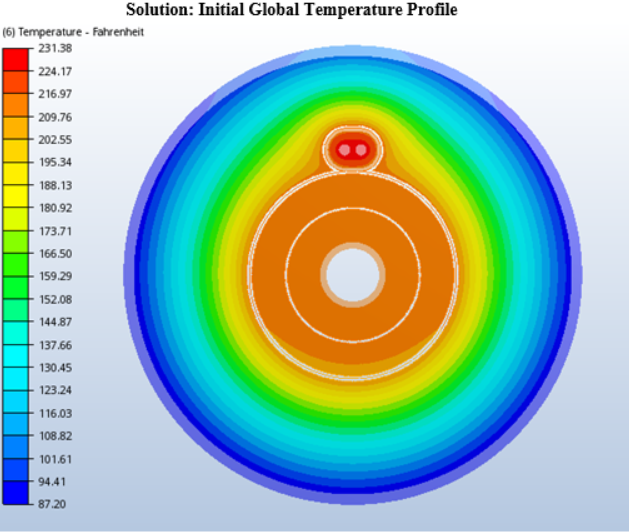 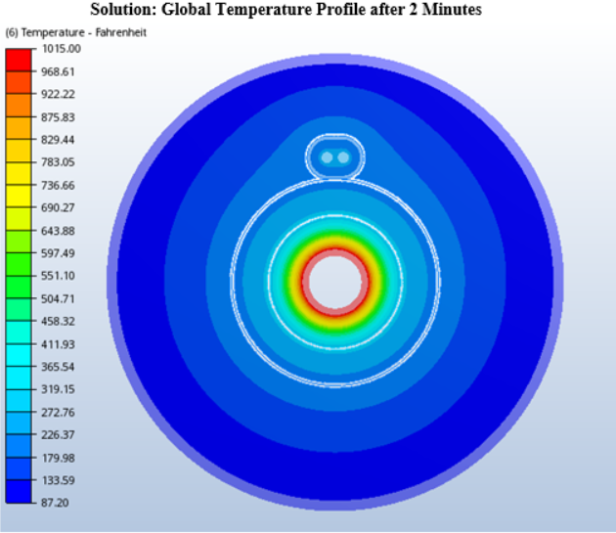 Maintain Process Tube Temperature
Design Considerations
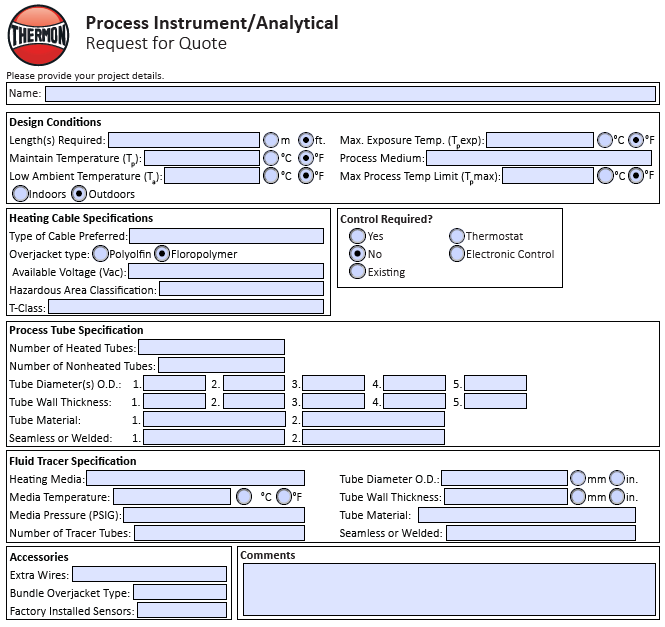 Critical System Design Criteria


Tube Material & Treatments
Tube Size
Sample Point Installation Lengths
Operating Voltage
Hazardous Area Classifications 
Temperature to be Maintained
Ambient Conditions
Low - Winter
High - Summer
Max. Process Exposure Temperature
Design Considerations continued
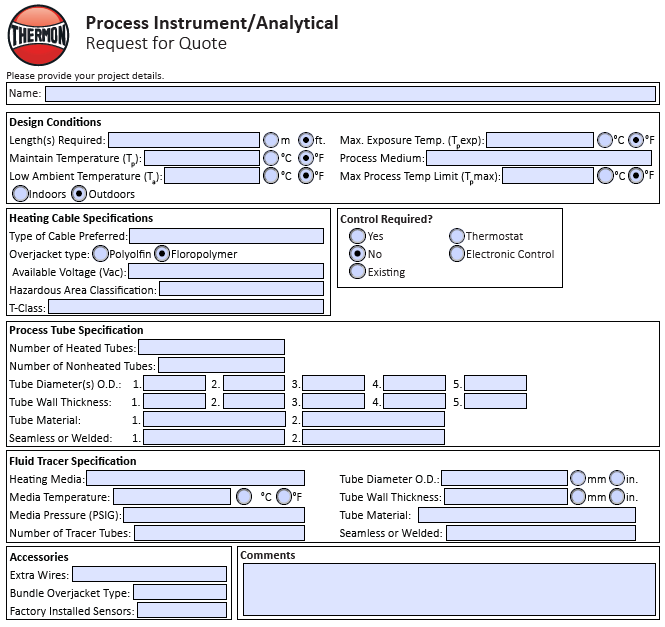 Optional Design Needs

Embedded RTD or Thermocouple
Instrument wires for remote valve control.
Power wire needs for probe heaters and/or sample conditioning support
Unheated tubes for blowback & calibration of the analyzer
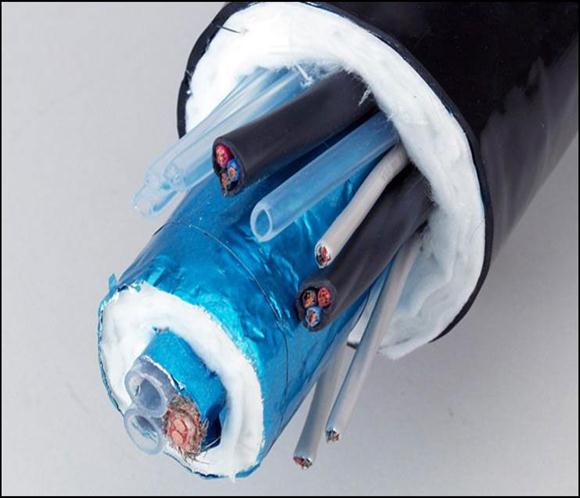 Design Circuit Report – CompuTrace IT
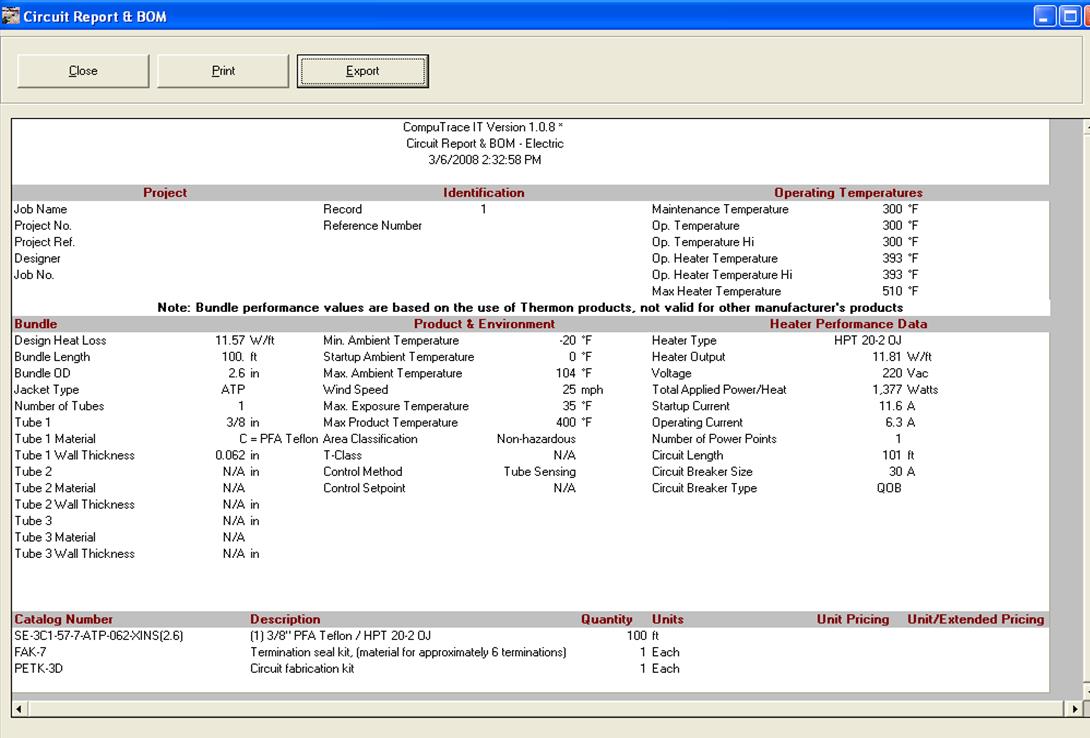 The Engine of Thermal Success Premier Heating Solutions
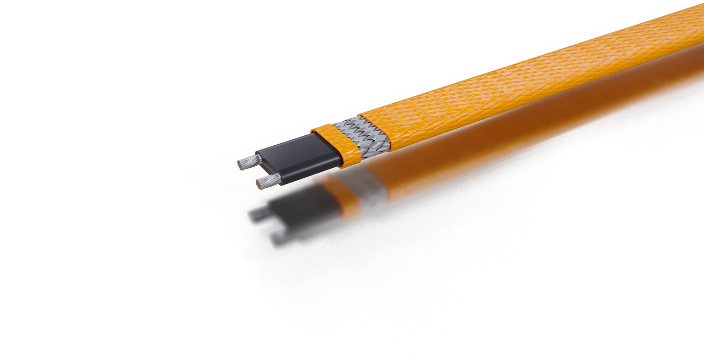 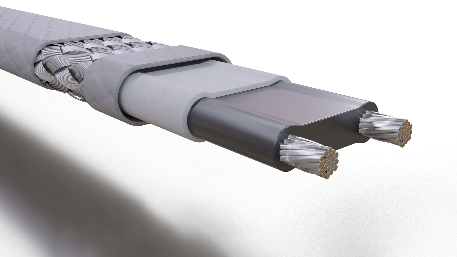 HTSX Self-regulating
Max. Maintain Temp: 302°F (150°C)
Max. Exp. Temp.: 400°F (205°C) (power-off) 
Fluoropolymer Jacket  
Up to 20 watt/ft & 277V Ratings
Ordinary & Haz., Location Ratings
Cut-To-Length in Field
BSX Self-Regulating
Max. Maintain Temp: 150°F (65°C)
Max. Exp. Temp.: 185°F (85°C) (power-off) 
Polyolefin or Fluoropolymer Jackets  
Up to 10 watt/ft & 277V Ratings
Ordinary & Haz., Location Ratings
Cut-To-Length in Field
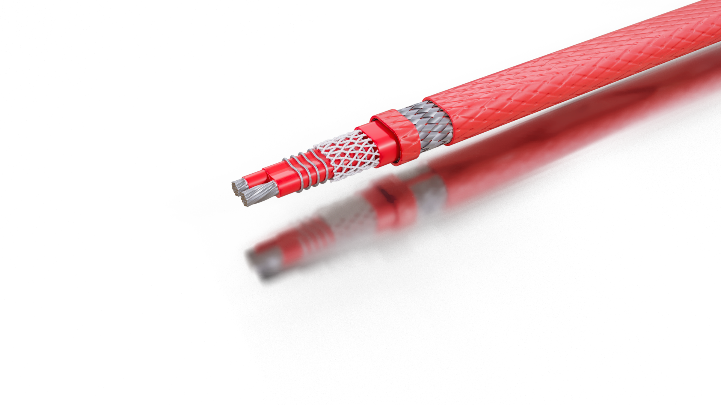 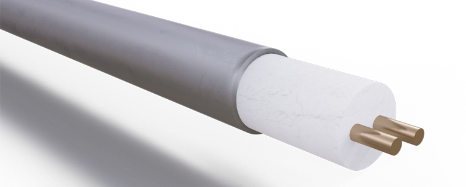 HPT power-limiting
Max. Maintain Temp: 410°F (210°C)
Max. Exp. Temp.: 500°F (260°C) (power-off) 
Fluoropolymer Jackets  
Up to 20 watt/ft & 240 Ratings
Ordinary & Haz., Location Ratings 
Cut-To-Length in Field
MIQ  Constant watt
High Temp Mineral Insulated Cable
Not Cut-to-Length 
Maintain up to 500℃ (932℉)
Max exposure 600℃ (1,112℉)
Ordinary & Haz., Location Ratings 
Metallic outer cover
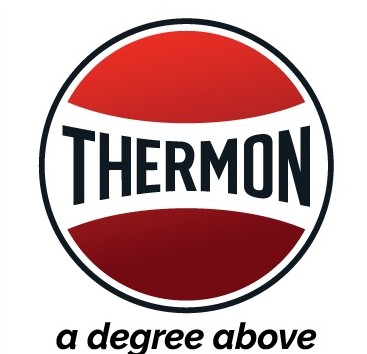 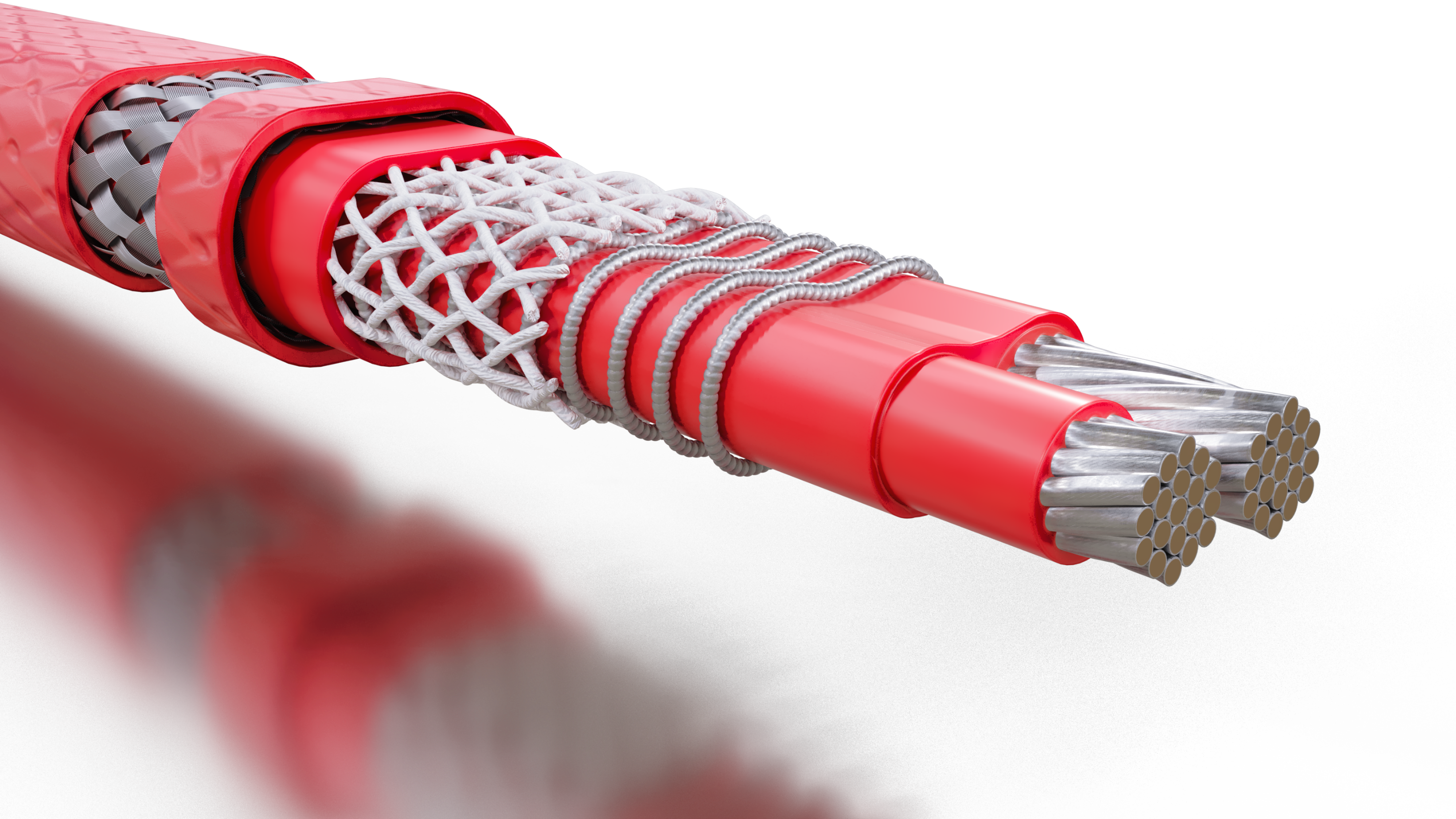 HPTTM and HPT XRTMPower-Limiting Heating Cable
FEATURES
Medium to high process temperature maintenance
Steam clean/purge
Certified for use in ordinary (nonclassified) areas and in potentially explosive atmospheres
Tubing Standards
316/316L Dual Certified UNS S31603 
Seamless or Welded
ASTM A269/A213 EAW
90 HRB Max – Fully Annealed 
NACE MR0175-MR0103
EP – Electropolishing ASTM B912
30µ-in Ra ID to 10µ-in Ra ID 
Chemical Passivation
Sulfinert Treatments
100% PMI Certified by Heat Number at the Mill.
100% Hydrostatic Tested per A1016/A1016M
MTR’s Available upon request with orders. No charge
Full – PMI test reports available at an additional charge, per % of lot-number.
Long Coil Length
20 ft Stick Length
Electropolished
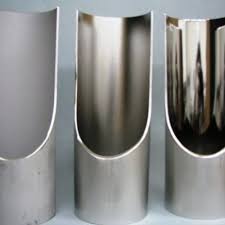 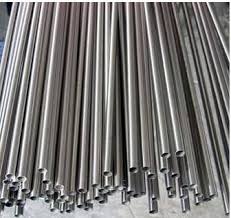 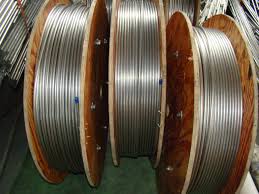 Tubing Selection
PTFE
Temperature Rating: 500°F Continuous
Flexible
Low Permeability  
Excellent Chemical Resistance 
Shorter Length Limitation
Semi-Opaque
PFA
Temperature Rating: 500°F Continuous
Good Flexibility 
Lower Permeability than FEP  
Excellent Chemical Resistance 
Long Lengths 
Translucent
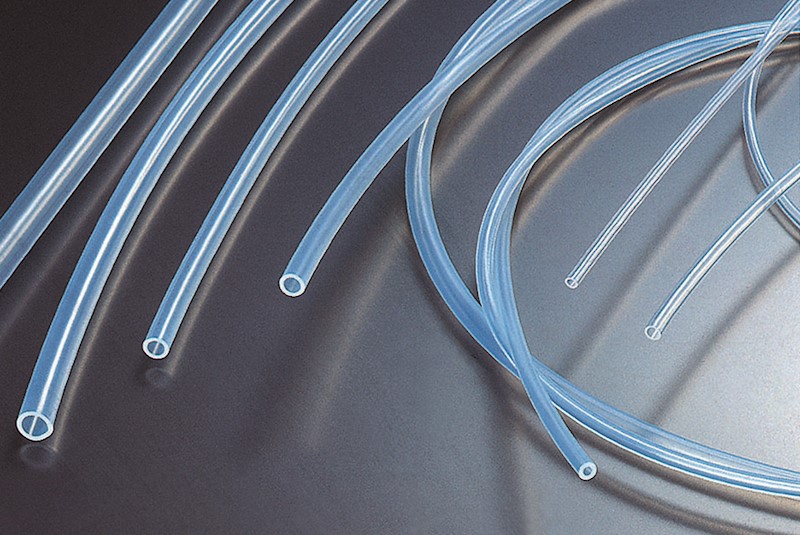 UHP PFA
Temperature Rating: 500°F Continuous
Excellent Flexibility
Highest Thermal Stability
Lowest Permeability (even with HCL)  
Excellent Chemical Resistance 
Long Lengths 
Highest Purity Levels
Translucent
FEP
Temperature Rating: 400°F Continuous
Good Flexibility 
Low Permeability  
Good Chemical Resistance 
Long Lengths 
Excellent Clarity
100% Pure Fluoropolymer Tubing
Cabled 360° - Ideal Engineered Thermal Performance
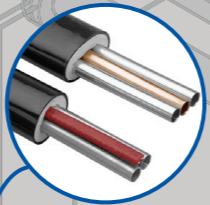 Ease of Bending in any Plane or Direction
Provides Stress Relief for Components in Bundle
Reduces Likelihood of Kinks and Cold or Hot-Spots 
Better Thermal Performance 
Reduced Bend Radius in All Directions
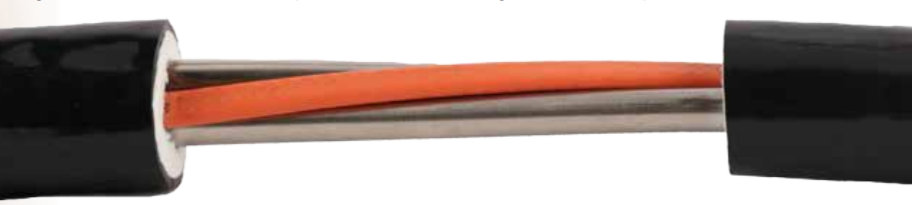 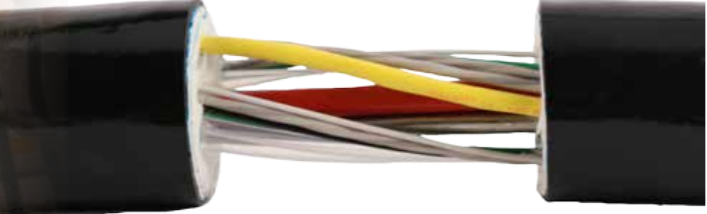 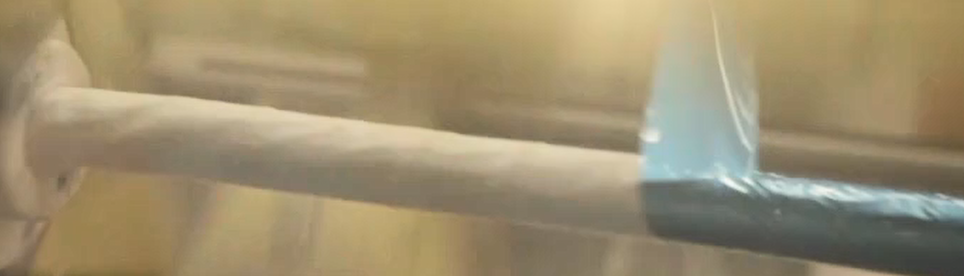 [Speaker Notes: Helps manage differences in the coefficient of expansion and contraction between tubes or between heater cable and tubes
Heat transfer to the tubing being heated more uniform along entire length of line.]
Complete Control & Monitoring Solution
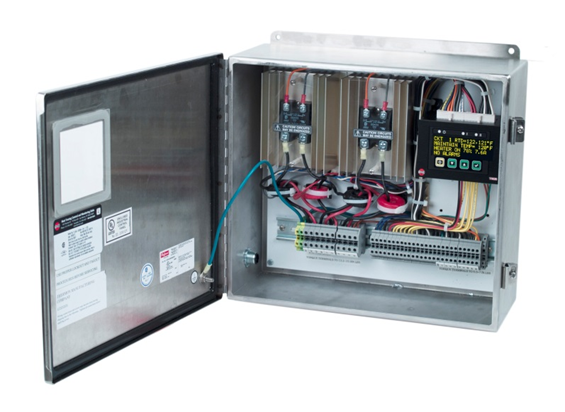 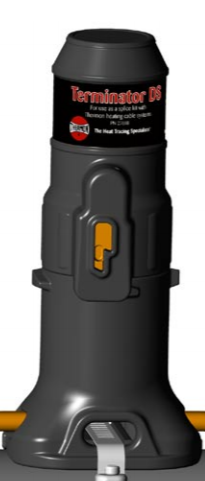 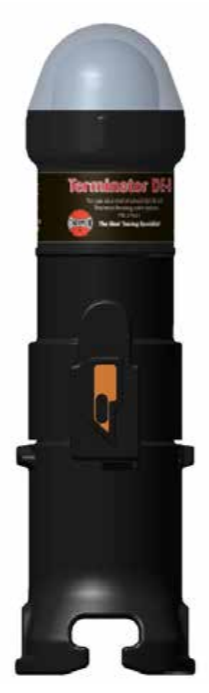 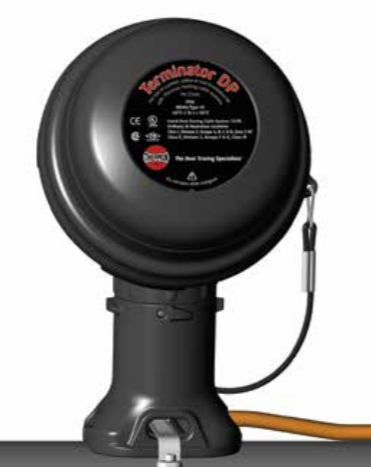 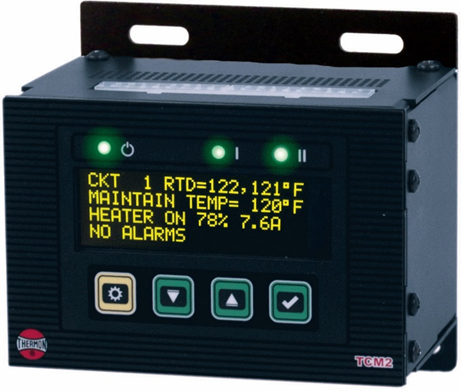 Top In Class Installation Systems
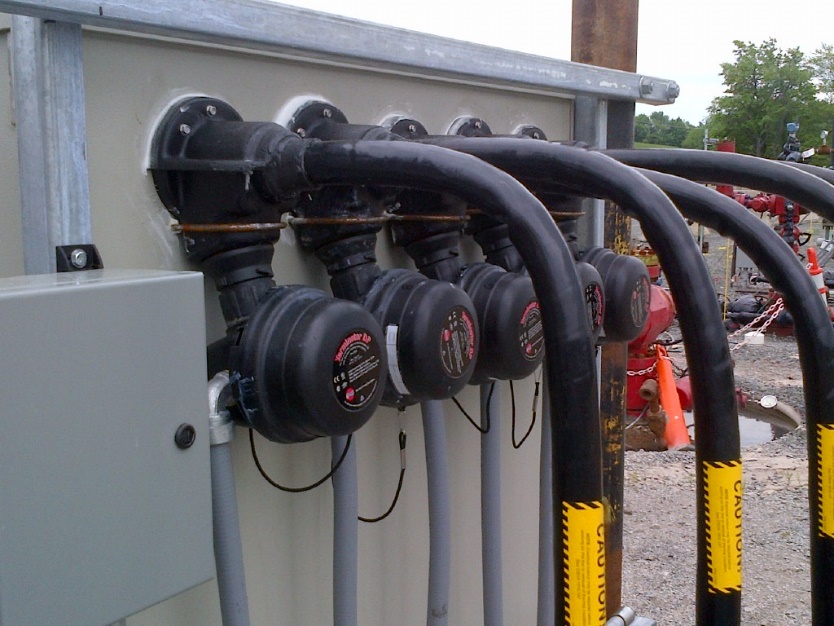 Before Terminator
After Terminator
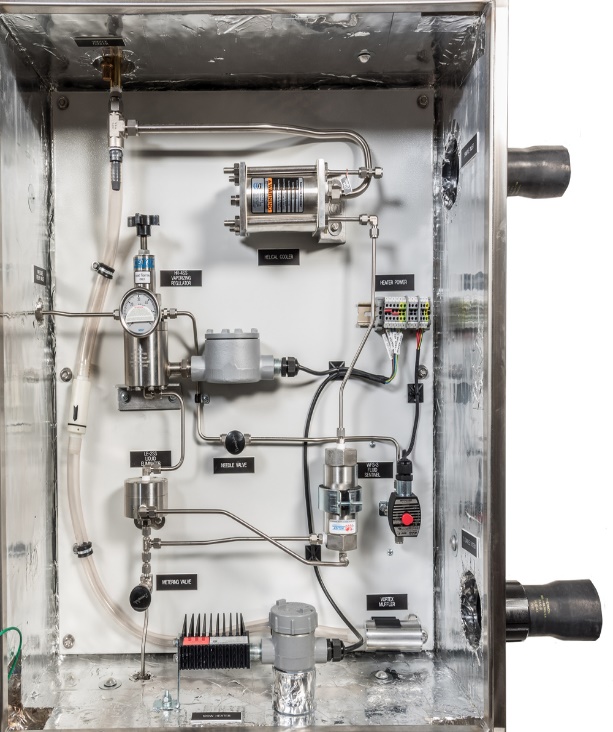 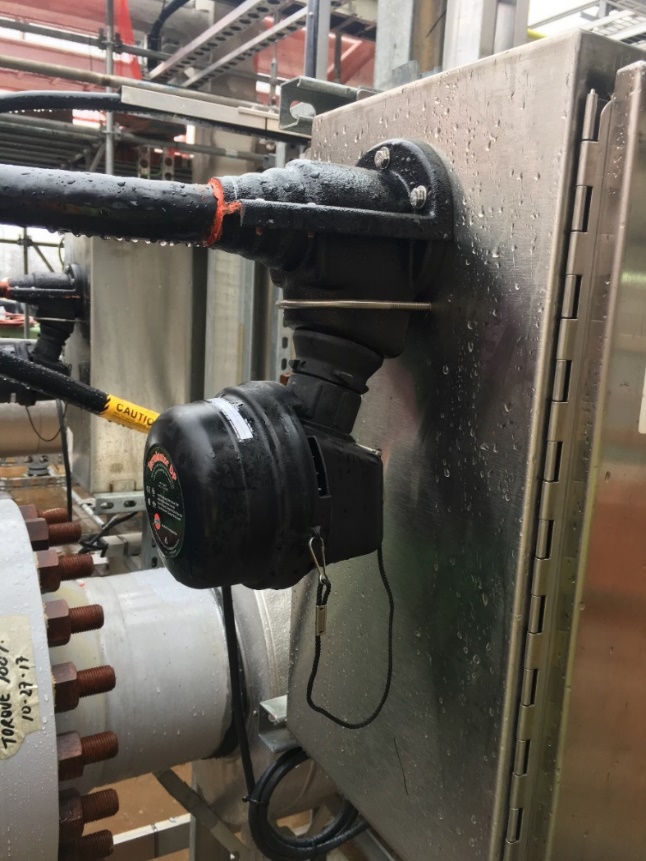 High-Temperature Bundle Seal KitDesigned for high temperature, continuous                        steam purge applications.
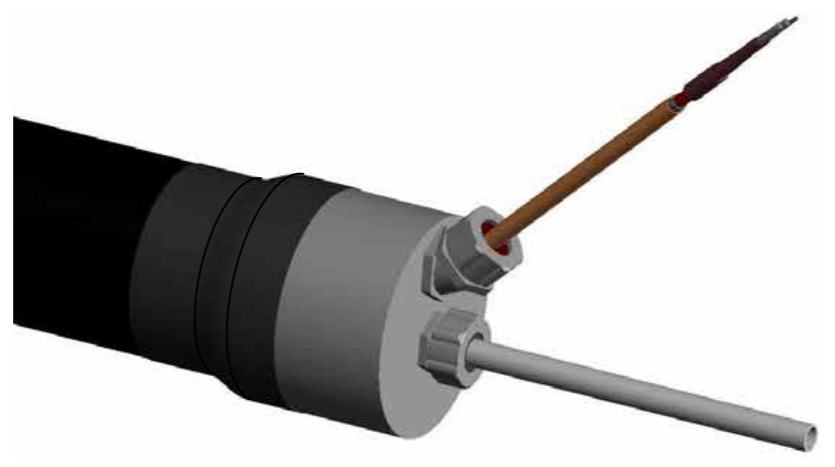 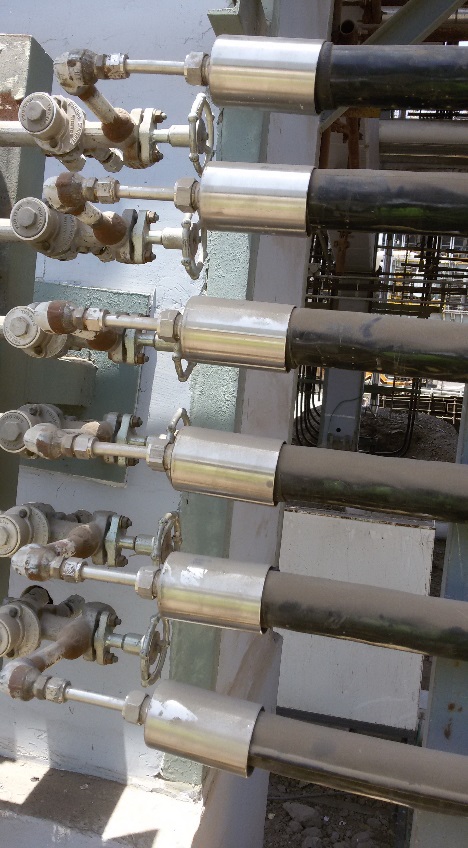 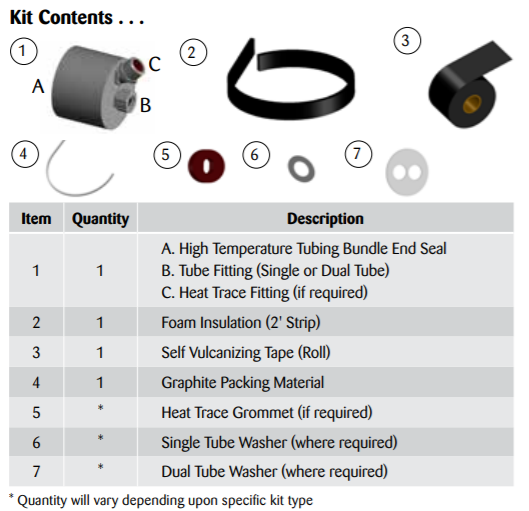 Typical Installation Layout  - Multiple Bends – Multiple Directions
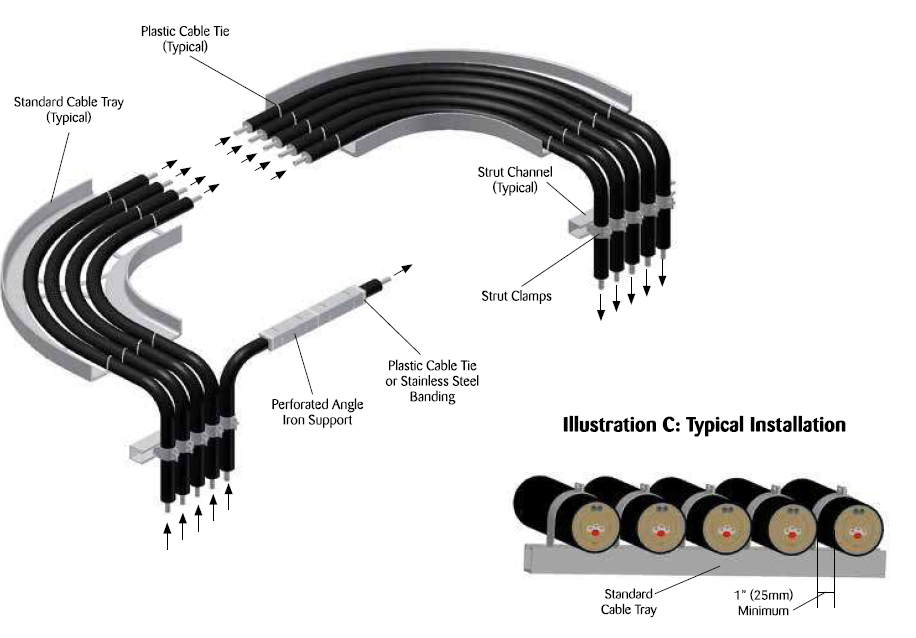 [Speaker Notes: Installation instructions show how to install properly, and QC the heater during installation.]
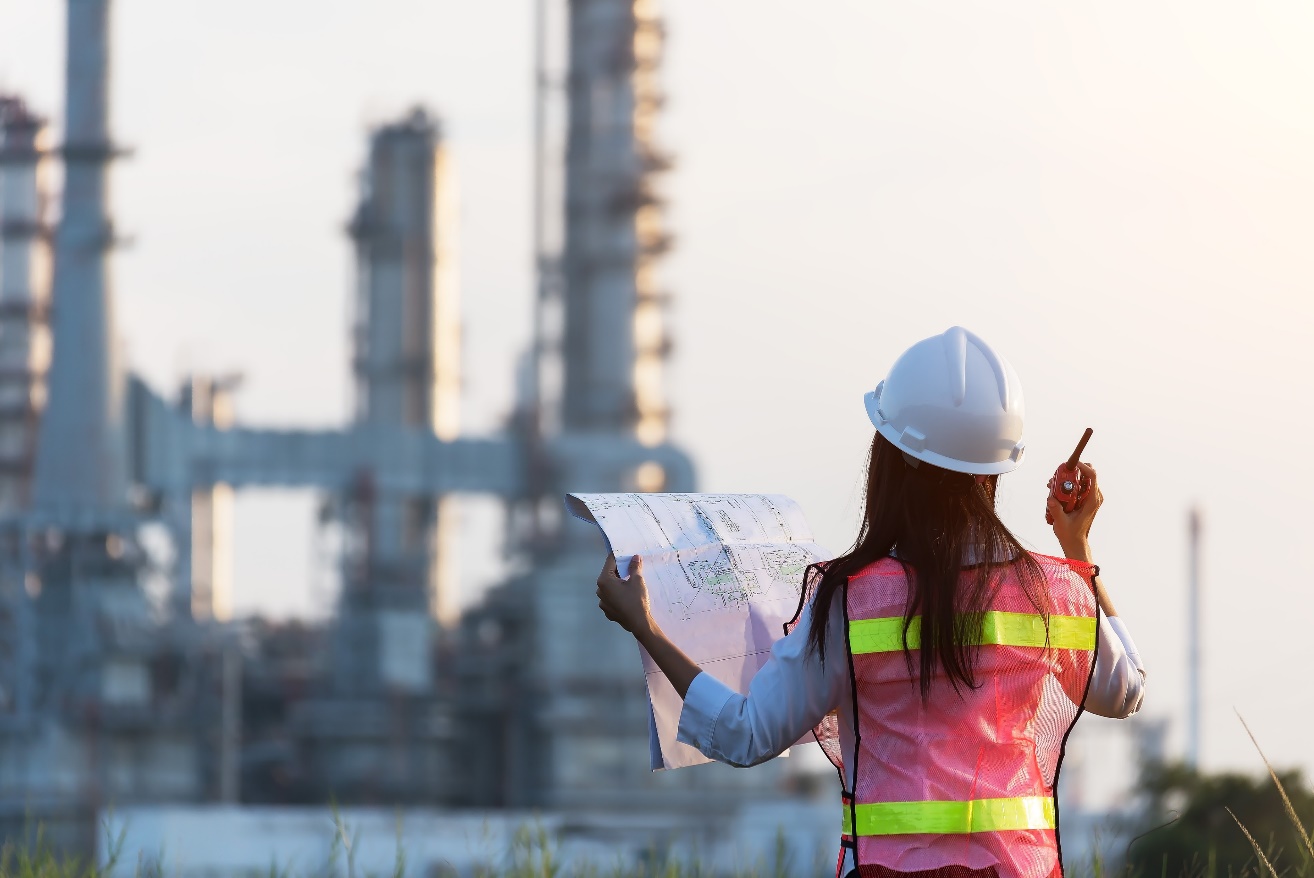 Installation Road Maps
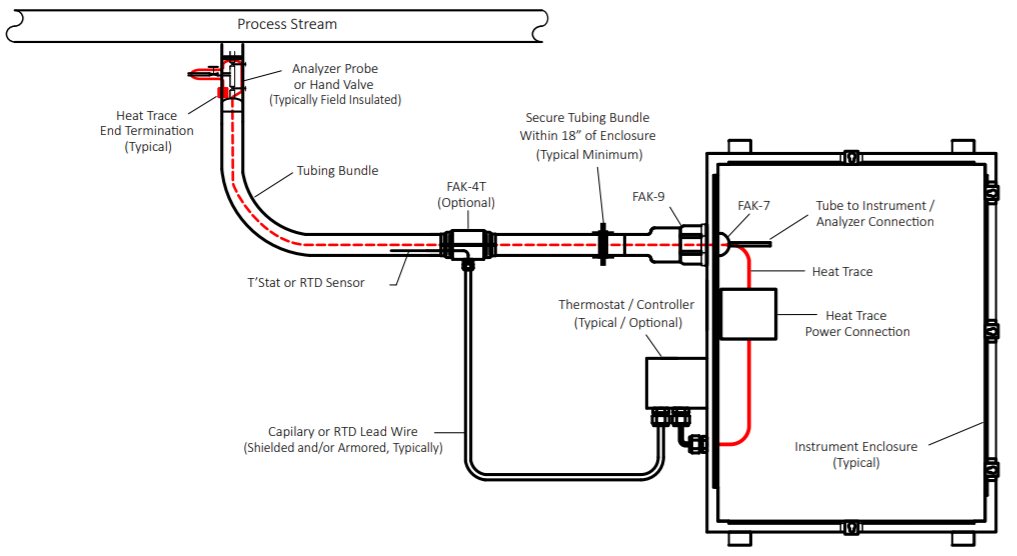 End Seals
Electrical End       Termination
Temperature    Sensors
Power Connection
Temperature Control Systems
Proper Installation, Care and Maintainence
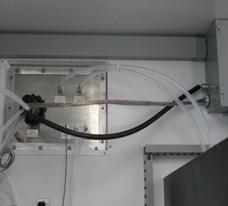 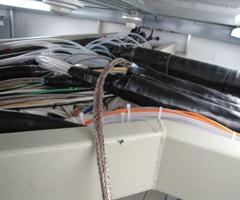 Don’t take the line for granted
Don’t leave the umbilical ends exposed
Don’t exceed the bend radius – tubes will kink
Don’t tie multiple bundles together 
Don’t over-tighten the supports – expansion/contraction
Don’t forget to terminate.  Follow proper heater and tubing terminations
Don’t forget to test the heater.  Megger test the heater prior to and after install
Don’t forget to record and save the information – test results, manufacturer, line information, etc.
Don’t assume that everything is always alright, do 
       periodic inspections of the products
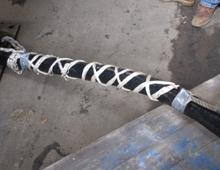 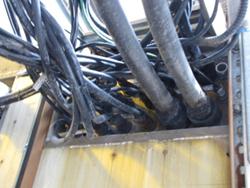 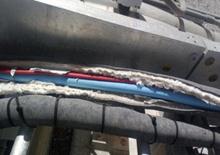 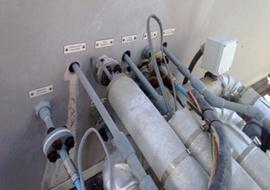 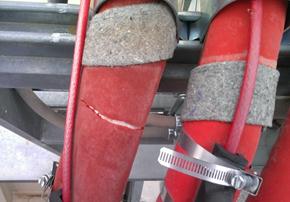 TYPICAL CEMS INSTALLATION DETAILSPULLING SAMPLE LINE UP THE STACK USING A TUGGER
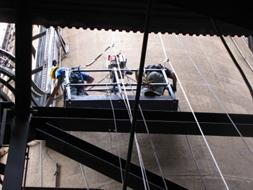 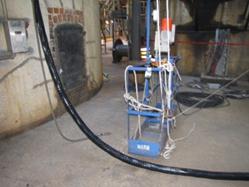 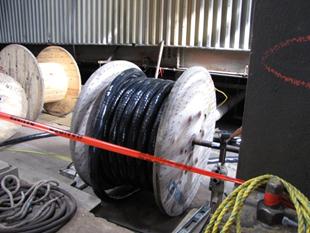 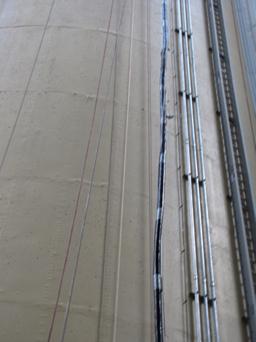 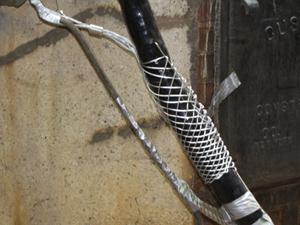 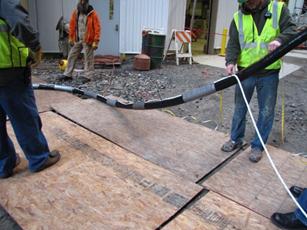 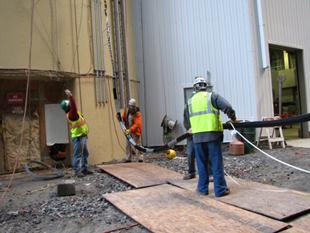 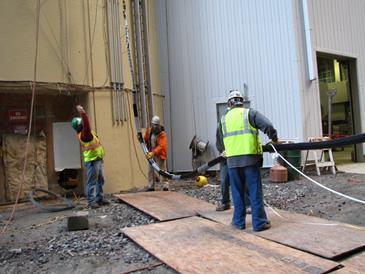 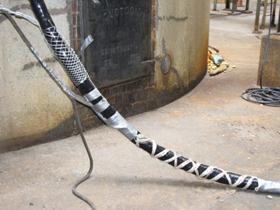 Thermon System Support
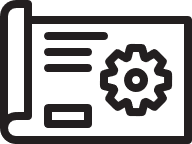 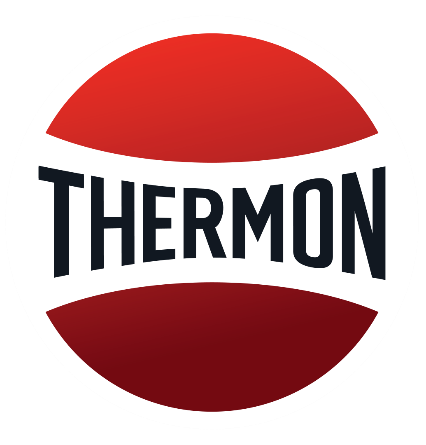 Thermal Design engineering
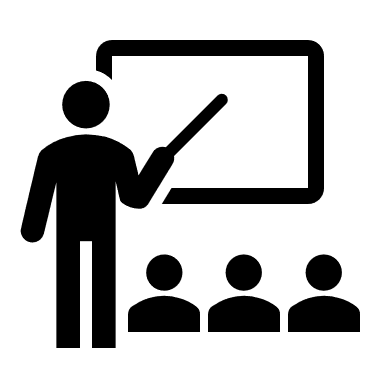 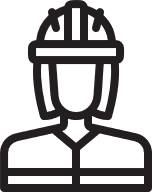 Site Supervision
Installation training
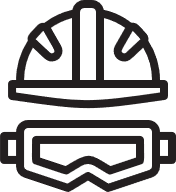 Field Installation service
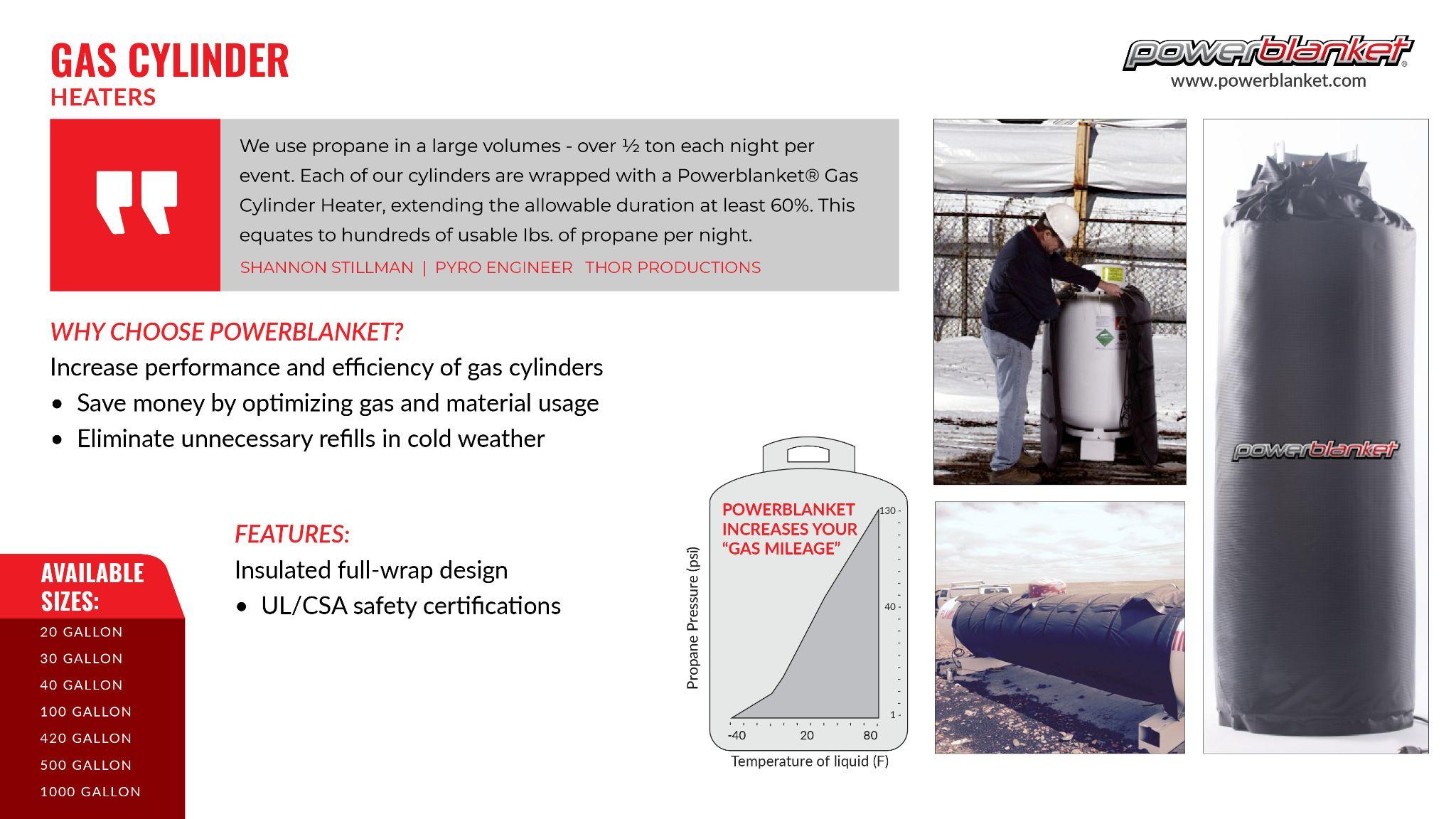 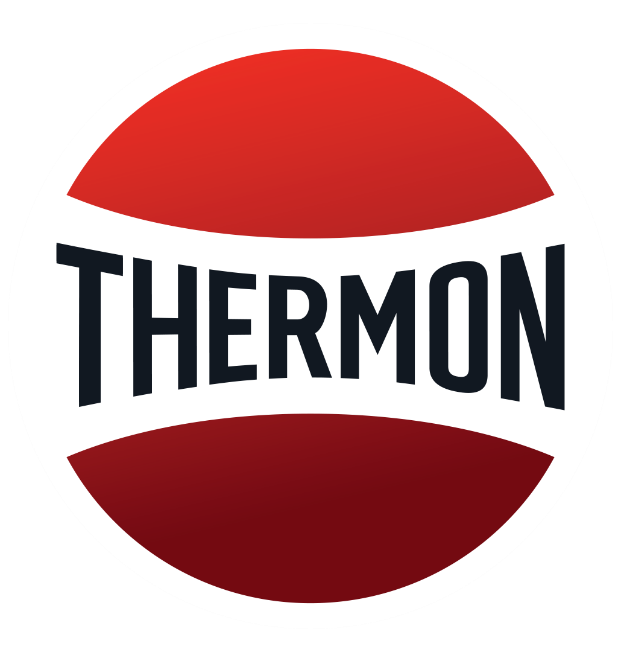 THANK YOU